Mühendislik Fakültesi
Prof. Dr. Rüstem GÜL
Dekan
Kalite Komisyonu Üyelerinin Tanıtımı
Dekan 		Prof. Dr. Rüstem GÜL 		Komisyon Başkanı 
Dekan Yardımcısı 	Prof. Dr. Engin YENER 		Komisyonu Başkan Yardımcısı
Fakülte Sekreter Vekili  	Fetullah TENİK 			Kalite Komisyonu Üyesi
Öğretim Üyesi 		Doç. Dr. Uğur GÜLLER 		Kalite Komisyonu Üyesi
Öğretim Üyesi 		Dr. Öğr. Üyesi Turgay Demirel 	Kalite Komisyonu Üyesi
Öğretim Üyesi 		Dr. Öğr. Üyesi Melih YILDIZ 	Kalite Komisyonu Üyesi

Bilgisayar İşletmeni 	Fadime ZÜLALOĞLU 		Arşiv Sorumlusu
Süreç Kartları
2022 yılında hazırlanan Eğitim ve Öğretim ile Stratejik Planla uyumlu oluşturulmuş planlamalara ilişkin süreç kartları aynen uygulanmıştır. 

Herhangi bir revizyona ihtiyaç olmamıştır.
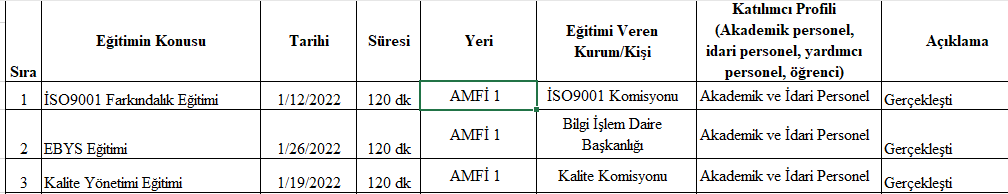 Süreç Değerlendirme Raporları
Süreç Değerlendirme (Gözden Geçirme) Raporu fakültemiz kalite komisyonu tarafından hazırlanmış olup, yapılan çalışma üniversite kalite koordinatörlüğüne gönderilmiştir
Süreç akışının uygunluğunun değerlendirmesi 2022 yıl sonu itibariyle bir kere yapılmıştır. 
Yapılan değerlendirmede süreçlerle ilgili bir uygunsuzluk görülmemiştir.
2023 yılı Hedef Kartları
Hedef kartları 2022 yılı ile aynı değildir. Bununla birlikte, 2023 yılında fakültemiz stratejik planla uyumlu olarak kendi belirlediği hedeflere odaklanmıştır. 
Birim akademik personellerinin 2022 yılı için stratejik plan izlenmiştir. 2023 yılı için ilave olarak hedef kartlarında birime özgü Birim Danışma Kurulları’nın oluşturulmasını içerecek şekilde güncellenmesine karar verilmiştir.
Süreç Takibi
Süreç takibi yapılırken toplantılar dekanlık, bölüm başkanlıkları ve kalite komisyonu üyeleriyle gerçekleştirilmiştir. 
Bu toplantılarda uygunsuzluklar ve düzeltici - iyileştirici faaliyetler tanımlanmadı.
Personel Yetkinliğini Arttıracak Eğitimler
Personelin disiplinler arası çalışma yeteneklerini artırmaya yönelik fakülte seminer faaliyetlerine 2022 yılı itibariyle devam edilmiştir. 
İş Sağlığı ve Güvenliği hakkında toplantılar yapılarak personelin konu hakkındaki yetkinliği artırılmıştır. 
Öğrencilerin mühendislik eğitimine olan ilgisinin azaldığı ve fakülte bölümlerinin tercih edilme oranının düştüğü görülmektedir. Personele yönelik tanıtım ve reklam eğitimlerinin verilmesi plana dahil edilmiştir.
Risk ve Fırsat Analizleri
2022 yılı için belirlenen risk ve fırsat analizleri 2023 yılı için gözden geçirilmiştir. 
Bu analizlerde revizyona gidilmiştir.  Özellikle deprem vb. riskler tekrar değerlendirilmiştir.
Yönetimi Gözden Geçirme Toplantısı
Birim içi yönetimi gözden geçirme toplantısı gerçekleştirilmiştir. 
Kalite komisyonu tarafından 2022 yılı içerisinde 1 defa üniversite bazında idari – akademik ve öğrenci memnuniyet anketleri gerçekleştirilmiştir.